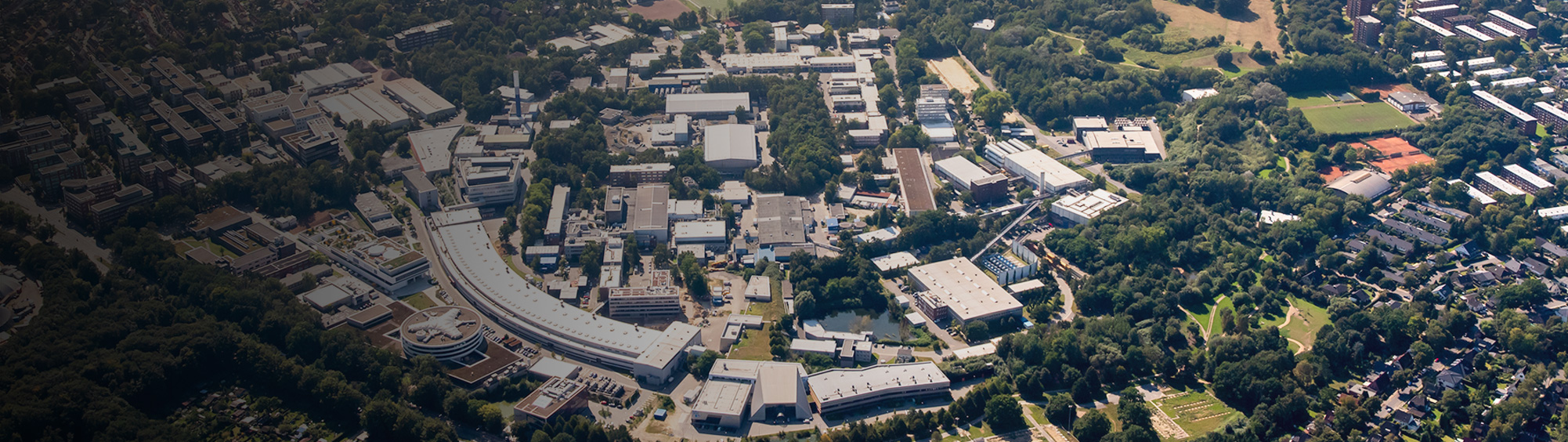 The Open Infrastructure Portal for DESY and HIFIS
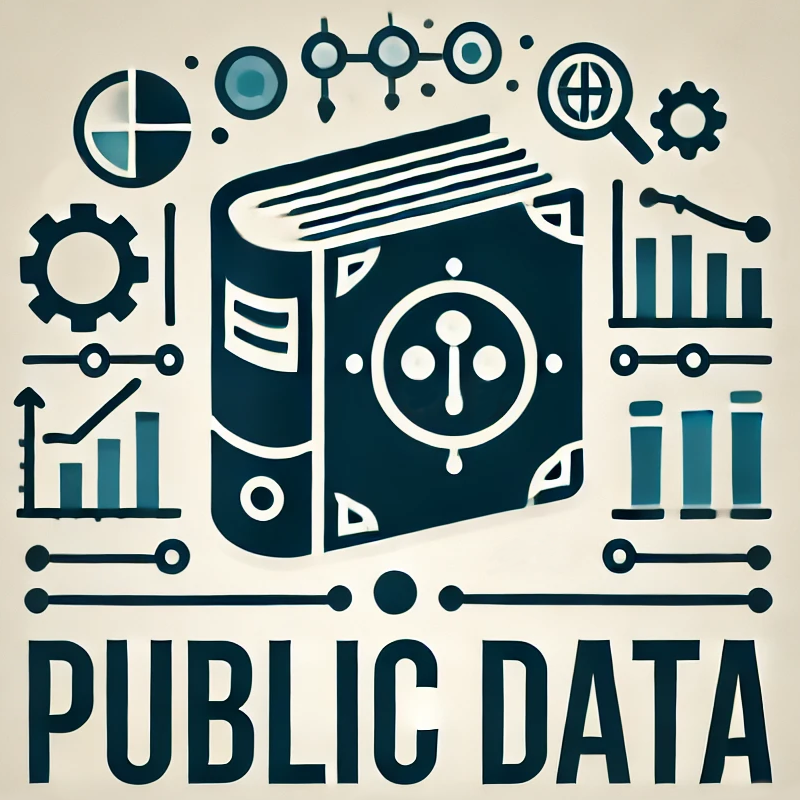 Tim Wetzel, Patrick Fuhrmann, Uwe Jandt, Paul Millar, Sophie Servan, Franz Rhee, Peter van der Reest, Regina Hinzmann, Noel Barth, Johannes Reppin, Christian Voss, Linus Pithan, Anton Barty, ...

FH SciComp Workshop, 2024

Presenter: Tim Wetzel
Slides adapted with courtesy of Patrick Fuhrmann
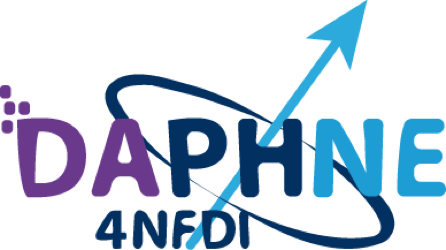 The National Light Sources in Europe
For the Chinese one see : Qingbao Hu: Design and implementation of HEPS Scientific Computing System
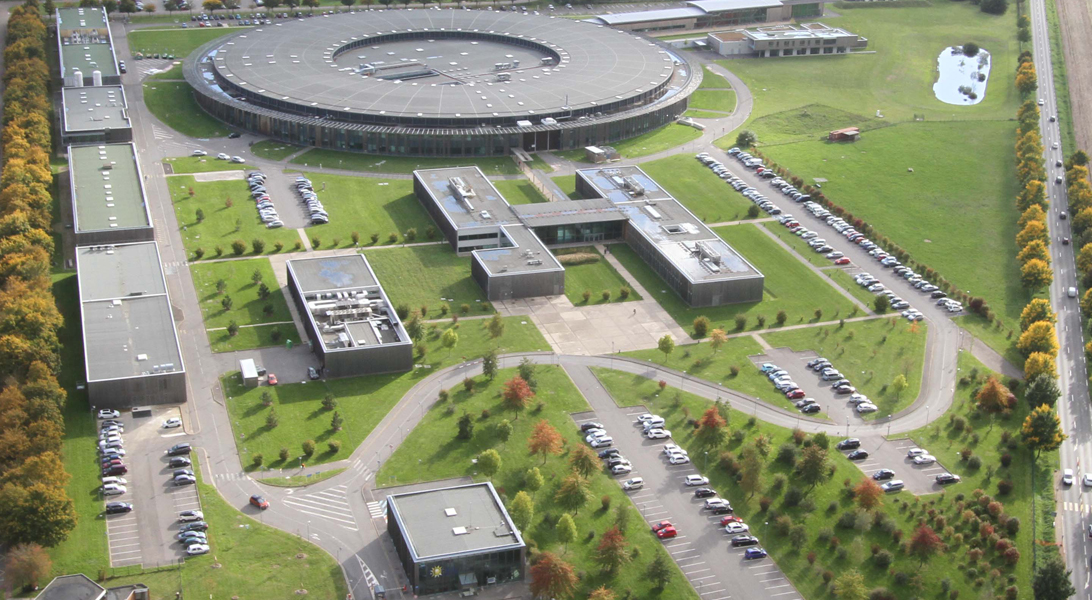 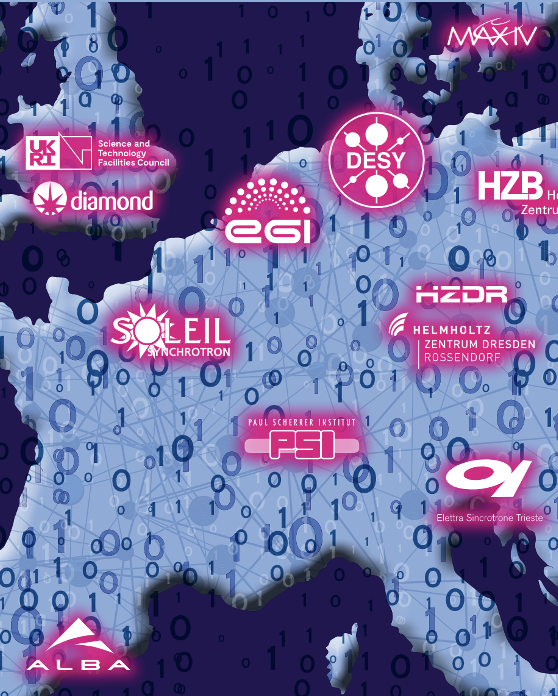 Soleil
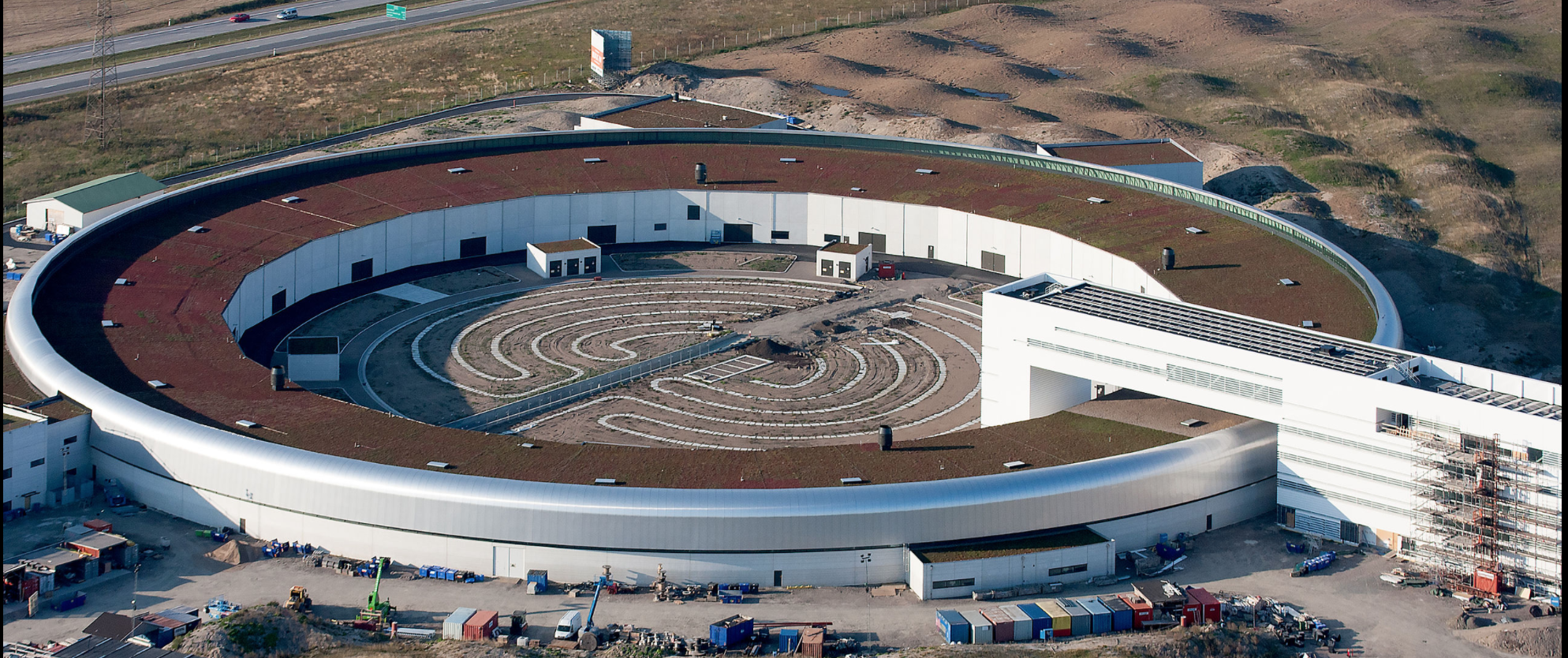 MAX IV
PETRA III
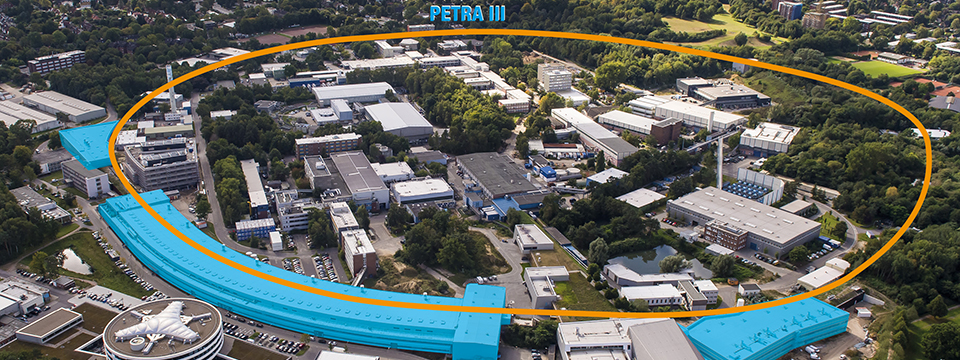 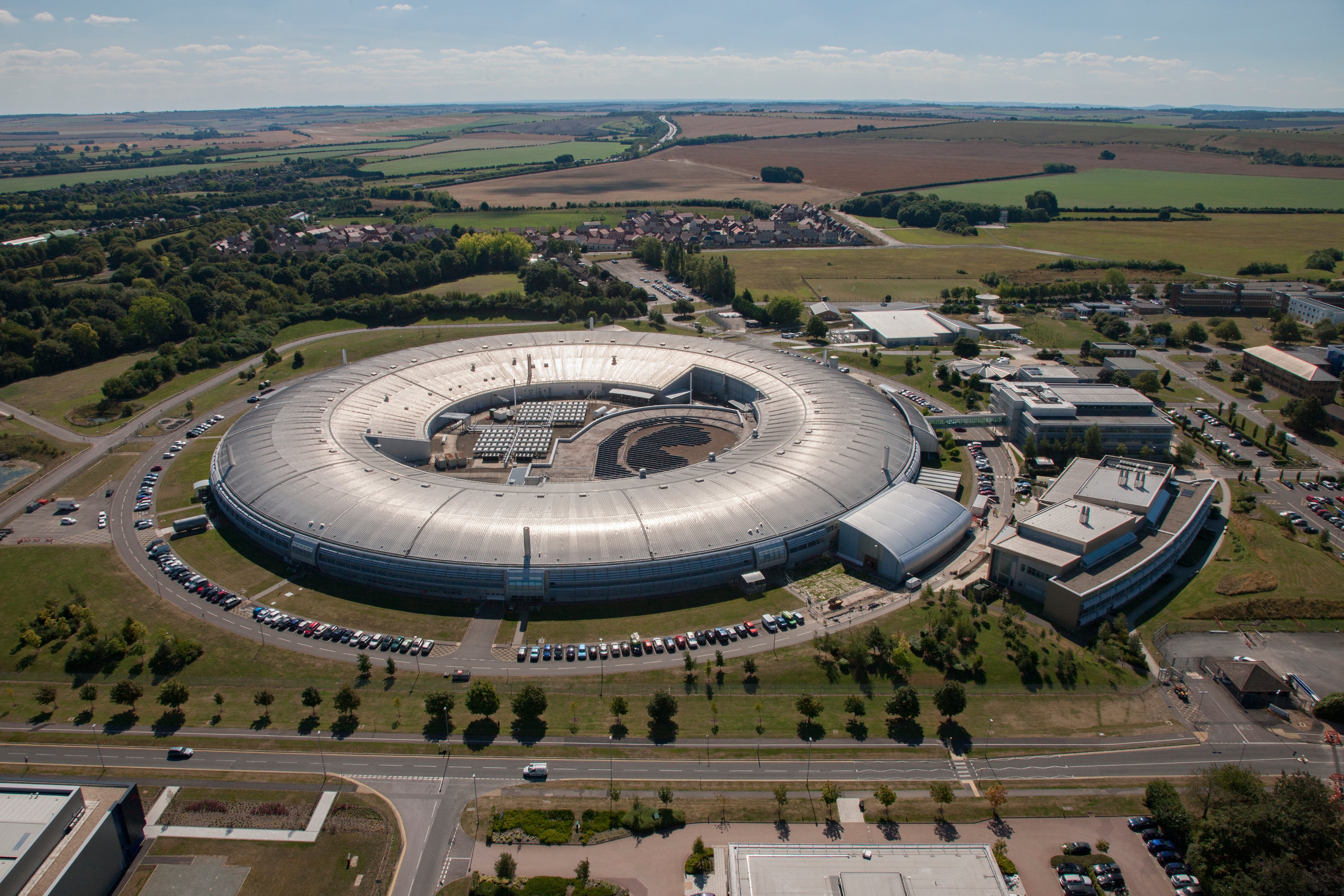 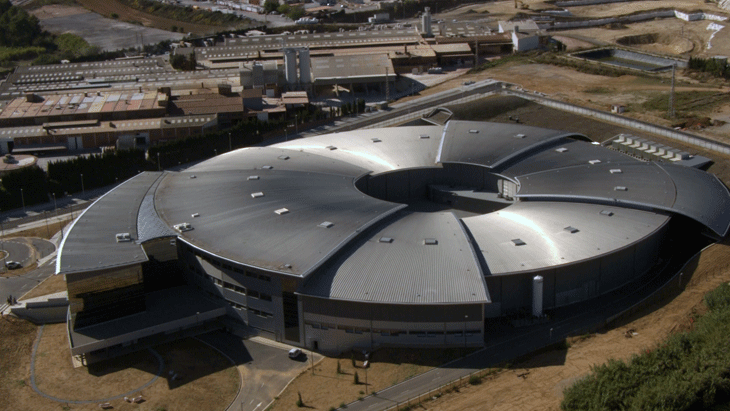 Diamond
ALBA
|    Open Data at DESY and HIFIS     |     Wetzel – FH SciComp Workshop 2 July 2024
The data situation
Light sources are huge infrastructures, providing extremely brilliant light, used with more than 200 techniques to look deep into matter for Biology, Material Science, Cultural Heritage and what not.
In 2019 Petra III at DESY had more than 6300 visits from 3150 national and international users at 21 beamlines;
Those beam times produce an enormous amount of extremely precious data, under the governance of the PI.
But, after the ‘embargo period’ all this data becomes                  ‘Open Data’ (public)
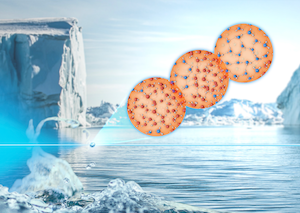 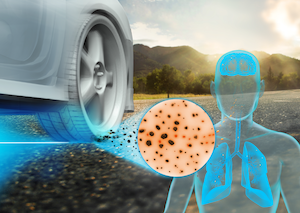 Role of Water
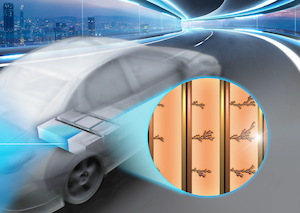 Fine Dust
Data which wasn’t used in publications is essentially lost.
After a publication, the future of the data only depends on the PI, who will have moved on to his/her next project. The future of that data is undetermined. 
No one, except the original group, understands the details of those collected datasets.
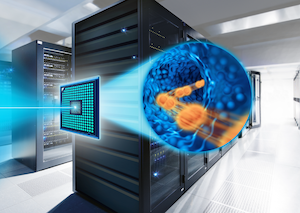 Battery
So far so good.
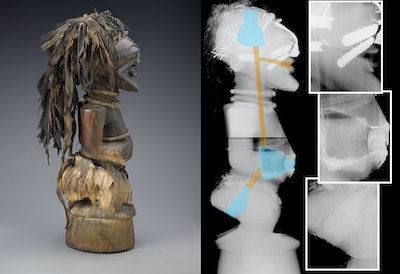 Superconductors
Cultural Heritage
|    Open Data at DESY and HIFIS     |     Wetzel – FH SciComp Workshop 2 July 2024
The data situation
Light sources are huge infrastructures, providing extremely brilliant light, used with more than 200 techniques to look deep into matter for Biology, Material Science, Cultural Heritage and what not.
In 2019 Petra III at DESY had more than 6300 visits from 3150 national and international users at 21 beamlines;
Those beam times produce an enormous amount of extremely precious data, under the governance of the PI.
But, after the ‘embargo period’ all this data becomes                  ‘Open Data’ (public)
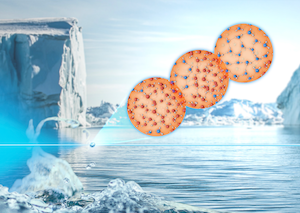 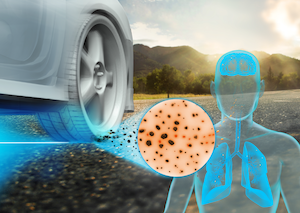 Role of Water
We have a similar situation in almost all sciences.
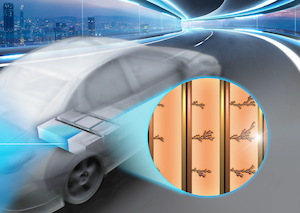 Fine Dust
BUT
Data which wasn’t used in publications is essentially lost.
After a publication, the future of the data only depends on the PI, who will have moved on to his/her next project. The future of that data is undetermined. 
No one, except the original group understands the data.
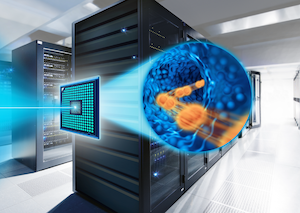 Battery
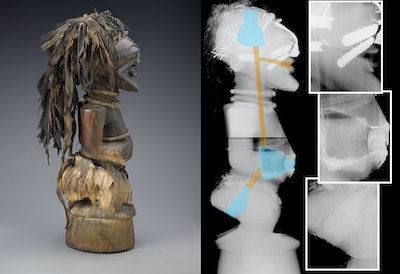 Superconductors
Cultural Heritage
|    Open Data at DESY and HIFIS     |     Wetzel – FH SciComp Workshop 2 July 2024
So what to do ?
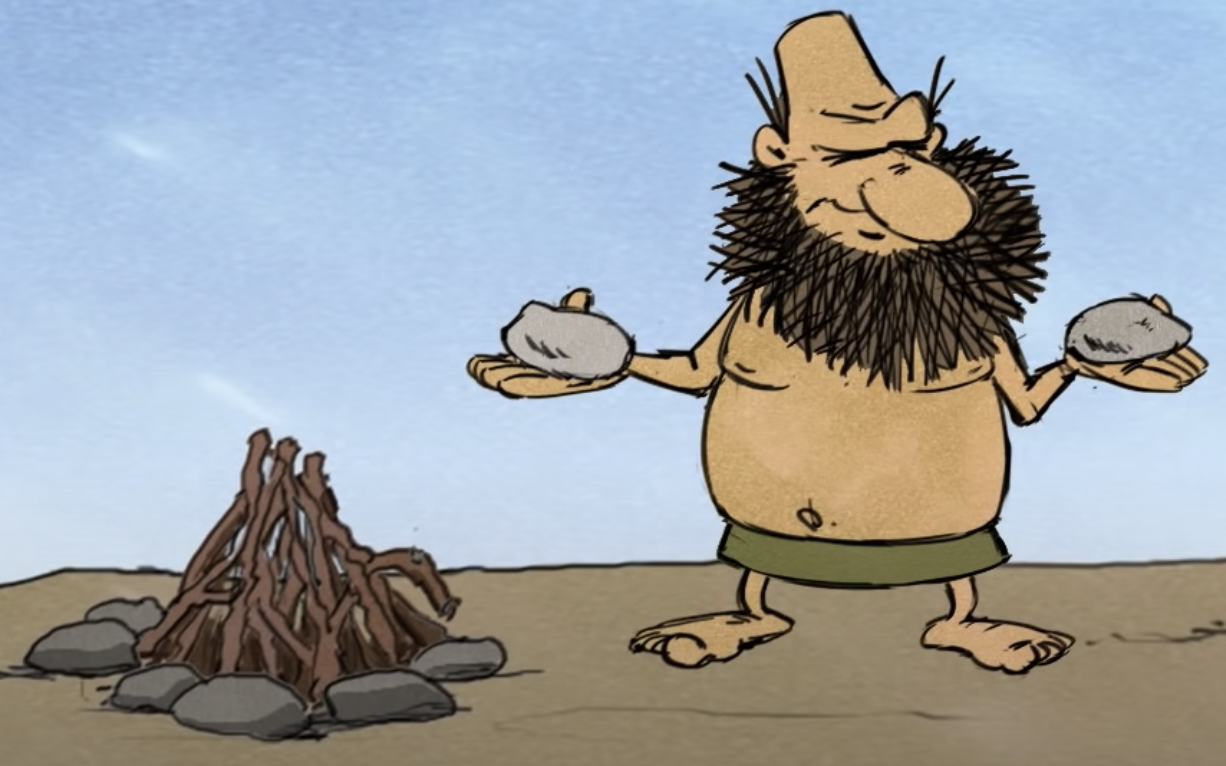 |    Open Data at DESY and HIFIS     |     Fuhrmann, Wetzel       ISGC  2024, Taipei
Open versus FAIR Data
Open Data is a prerequisite for a healthy and accelerated Science.
Open Data by itself is of no value, unless it fulfills certain quality criteria.
However
Since 2014, these criteria are known as FAIR Data Principles
The FAIR Principles define a set of quality attributes with the goal of a minimum reusability of the data (later or in other sciences)
Remember: FAIR Data doesn’t need to be open.
A short summary of the FAIR principles by the Cambridge Crystallographic Data Center is
 “The FAIR Data Principles set out criteria that enable the philosophy of openness to be realized in a tangible way through modern publishing practices and infrastructures that support current data science needs.”
In short: Applying the FAIR Principles makes Data, but in particular “Open Data” more valuable for the benefit of improved and accelerated Science.
|    Open Data at DESY and HIFIS     |     Wetzel – FH SciComp Workshop 2 July 2024
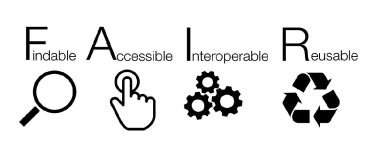 FAIR at DESY
FAIR data in a nutshell
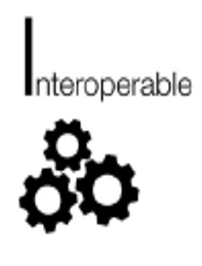 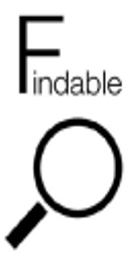 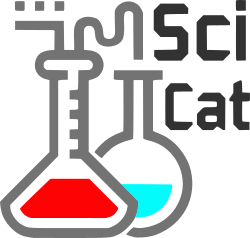 File Formats
(Domain Scientists)
Meta Data 
Catalogue
Open Data by itself is of no value, unless it fulfills certain quality criteria.
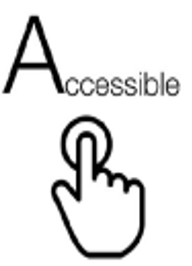 Accessable long 
Term storage
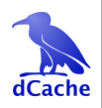 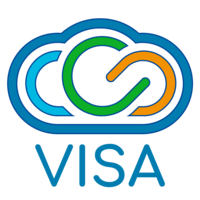 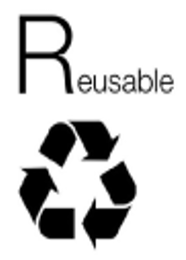 Open
Infrastructure
|    Open Data at DESY and HIFIS     |     Wetzel – FH SciComp Workshop 2 July 2024
The problem with the Meta-data
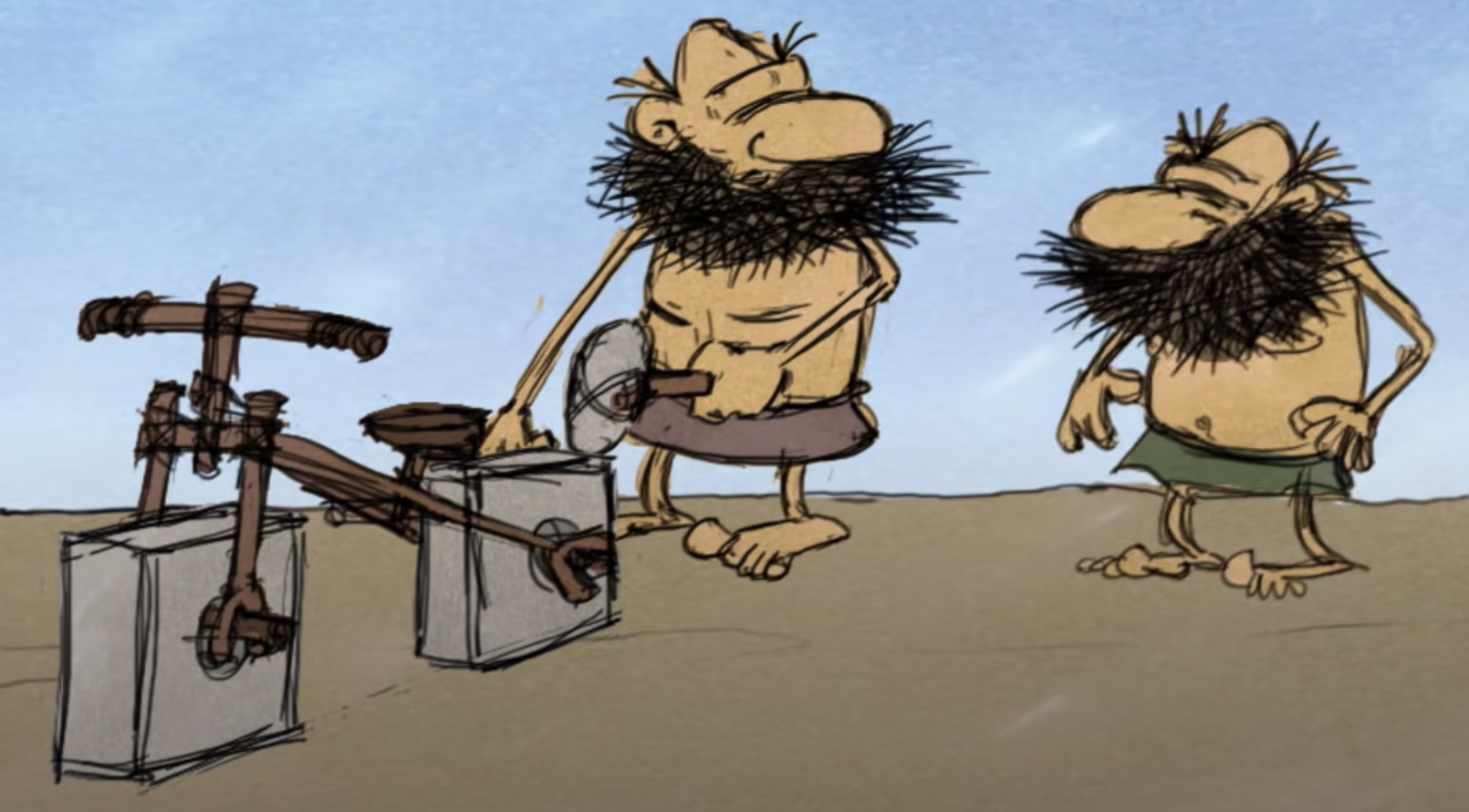 |    Open Data at DESY and HIFIS     |     Fuhrmann, Wetzel       ISGC  2024, Taipei
Importance of standard meta-data definitions
Meta Data Challenge:
Scientists don’t like to manually annotate data with metadata
Devices, e.g. detectors and beamline software must produce those meta data on the fly.
Heterogeneous origin of data sets from different experiments with different specific metadata need to be mapped into the same catalogue;
Metadata input and verification need to be handled properly in the publication process. Enforcing the completeness of meta data schema.
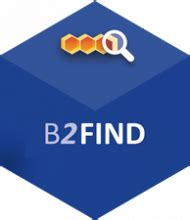 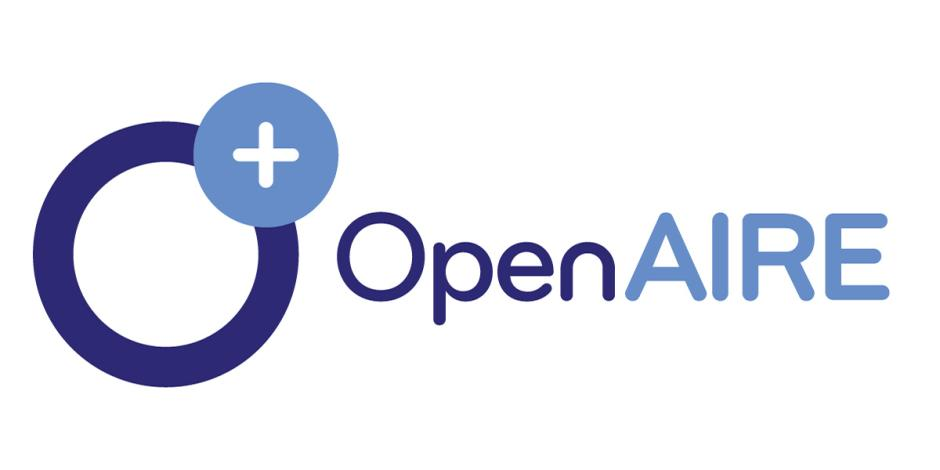 Brief categarization of Meta Data
OAI-PMH
|    Open Data at DESY and HIFIS     |     Wetzel – FH SciComp Workshop 2 July 2024
Guiding and verifying meta data usage.
Meta-data quality verification
First installment with LinkML
Metadata schema description via YAML documents setting standards that metadata has to conform to
Data description in terms of “classes” and “slots”, allowing inheritance and mix-ins for creating custom types
60+ different open-source tools to work with schemata for introspection, validation, format conversion, …
https://gitlab.desy.de/ric/opendata-metadata/

Starting with two public data use-cases
XAS & SFX
Integration into Gitlab CI/CD pipeline for linting, 
generating documentation and JSON-Schema

If you are interested in details:
Talk to Paul or me
Assuming you find someone in the science community to define their meta-data.
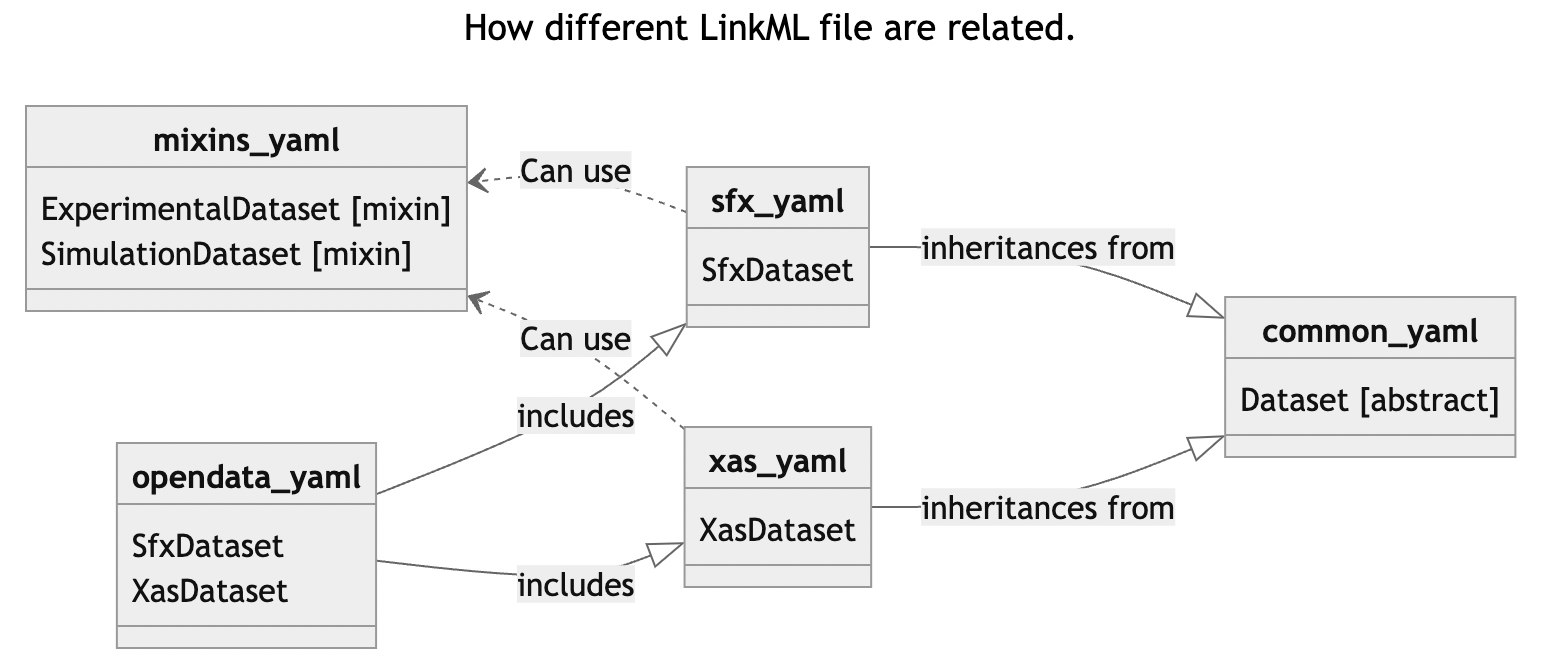 |    Open Data at DESY and HIFIS     |     Wetzel – FH SciComp Workshop 2 July 2024
Let’s have a look at a simplied Beamline Data Management
Very simplified
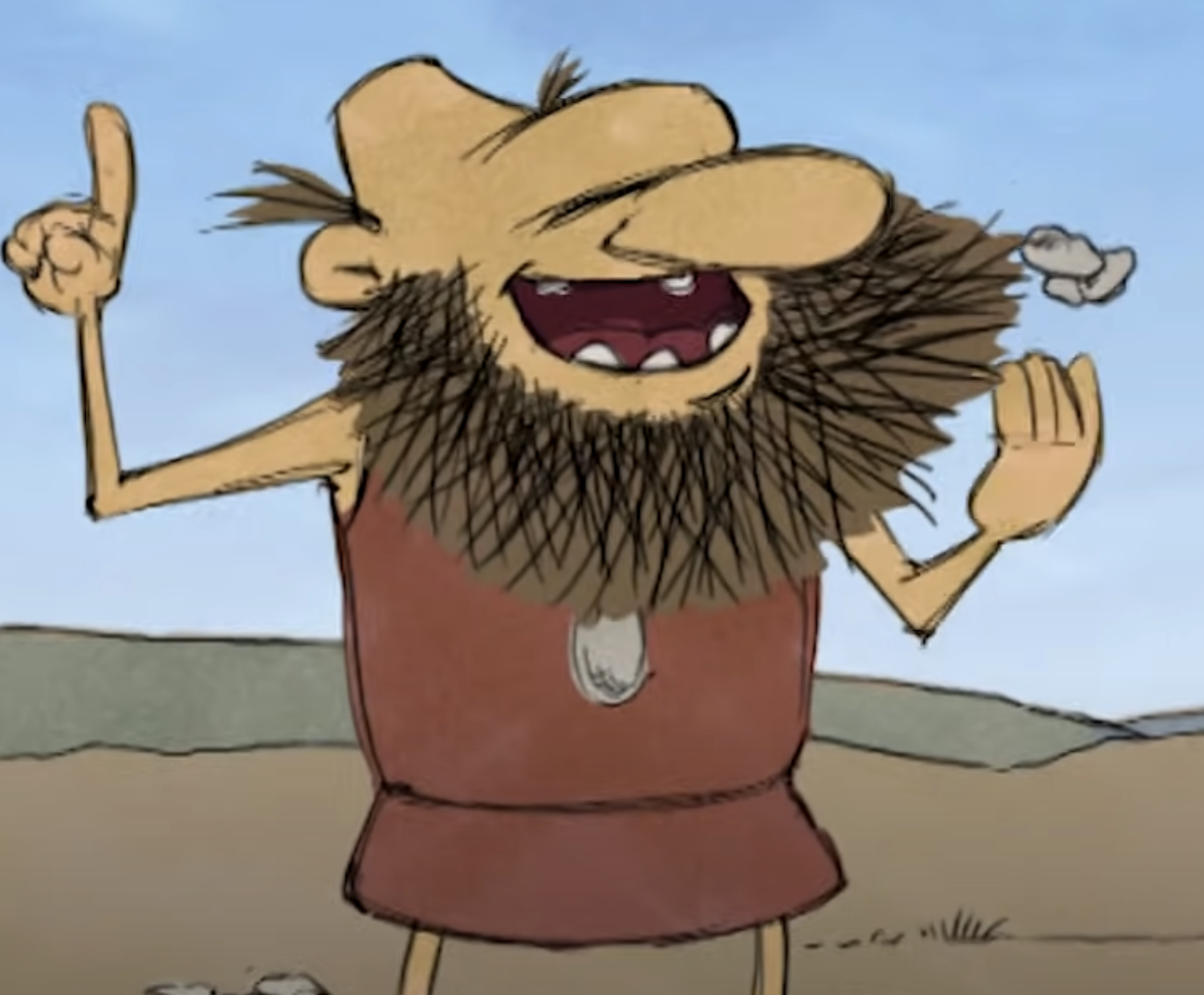 |    Open Data at DESY and HIFIS     |     Fuhrmann, Wetzel       ISGC  2024, Taipei
DESY Photon Science Setup
The three pillars of a beam line infrastructure
Synchrotron
Meta Data
Catalogues
Persistent
Storage
Computing
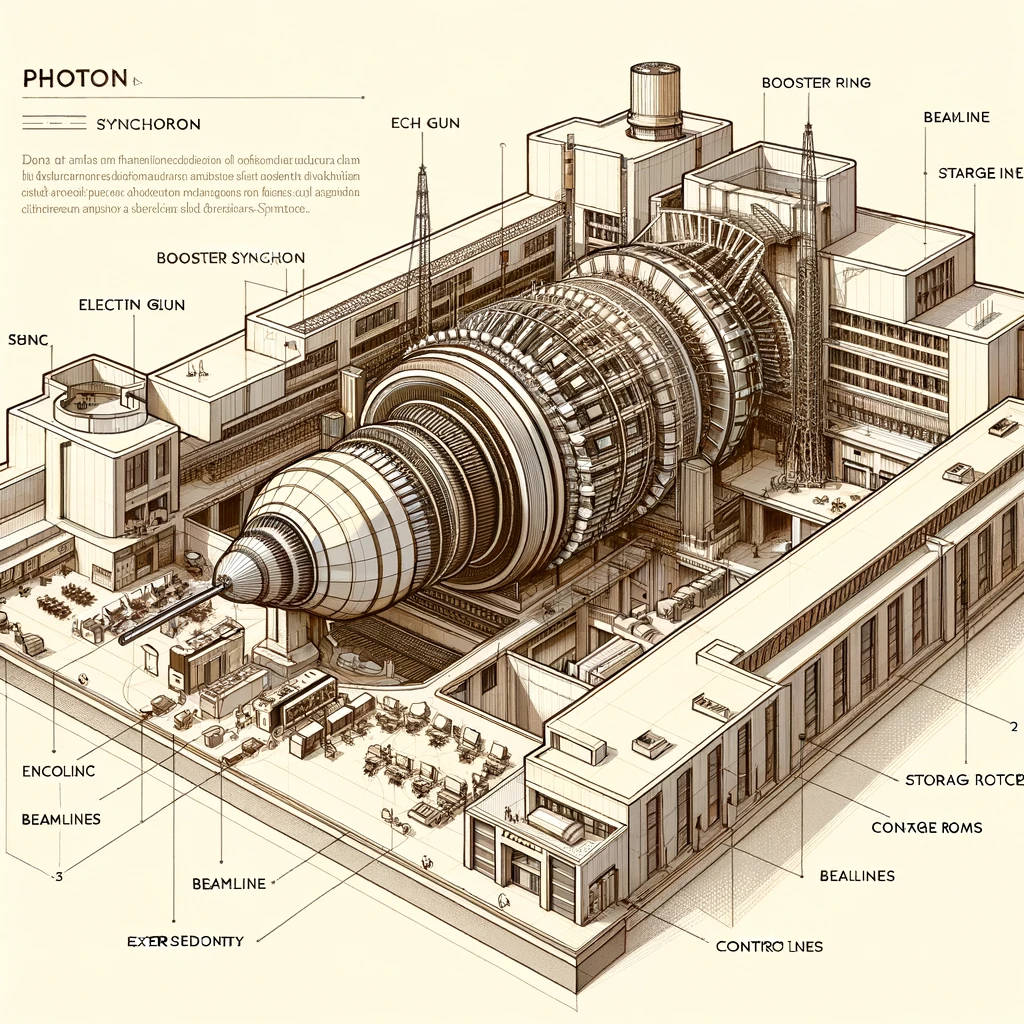 DESY
HPC
System
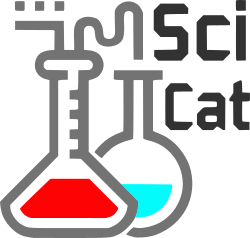 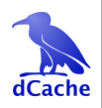 Embargo’ed
Data
Data 
Taking
Access Controlled internal Catalogue
Synchrotron owned
Storage Spaces
Protected Network
This is how chatGTP thinks a synchrotron would look like.
Image adapted from Anton Barty’s slide
|    Open Data at DESY and HIFIS     |     Wetzel – FH SciComp Workshop 2 July 2024
OAI-PMH
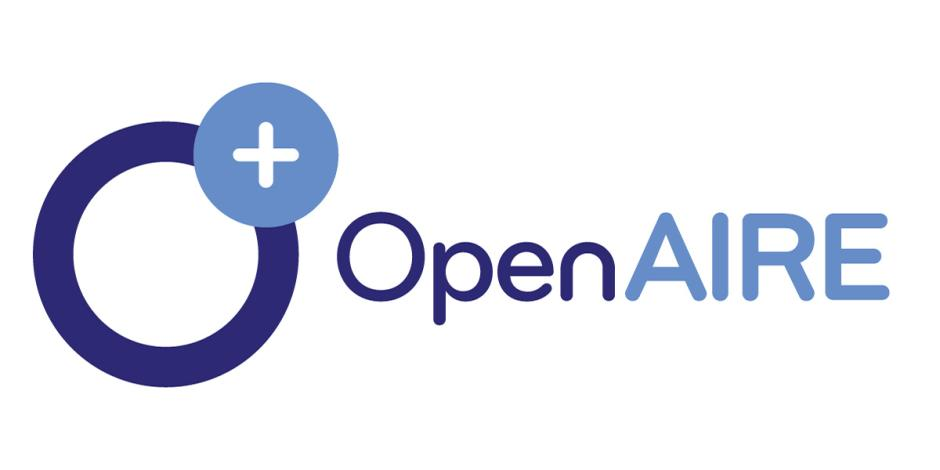 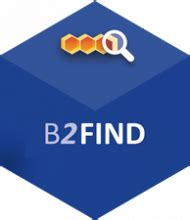 DESY Photon Open Science
The High Level View
DOI minting
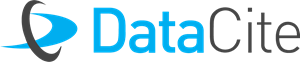 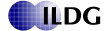 Data Exploitation
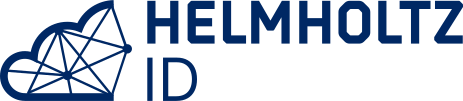 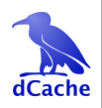 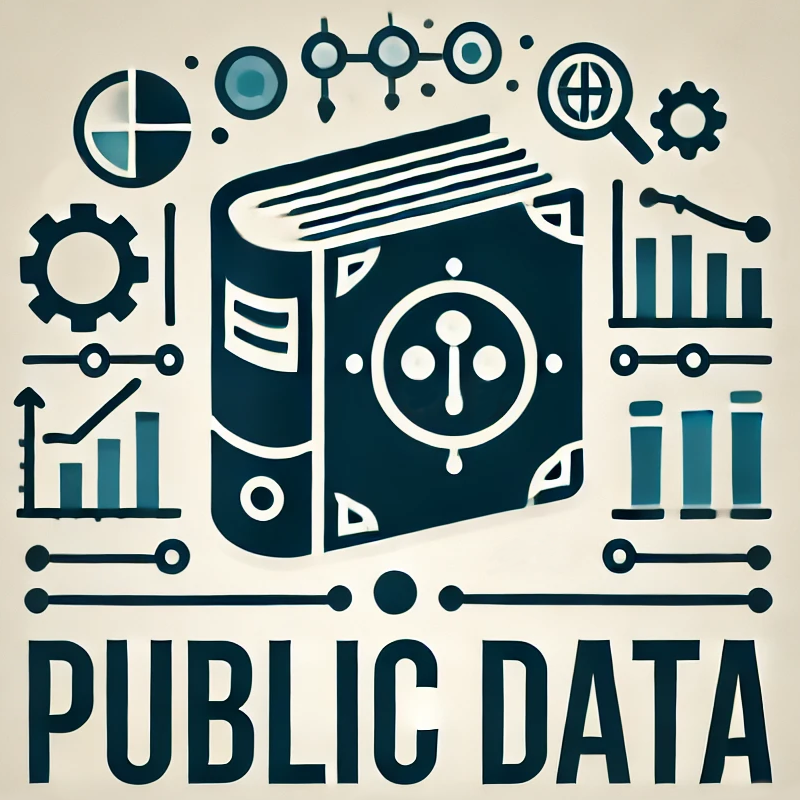 OPEN
DATA
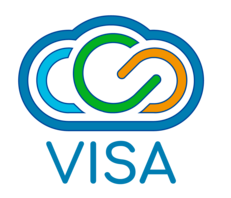 Helmholtz AAI
Public Helmholtz
Spaces
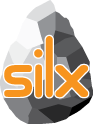 Open Catalogue
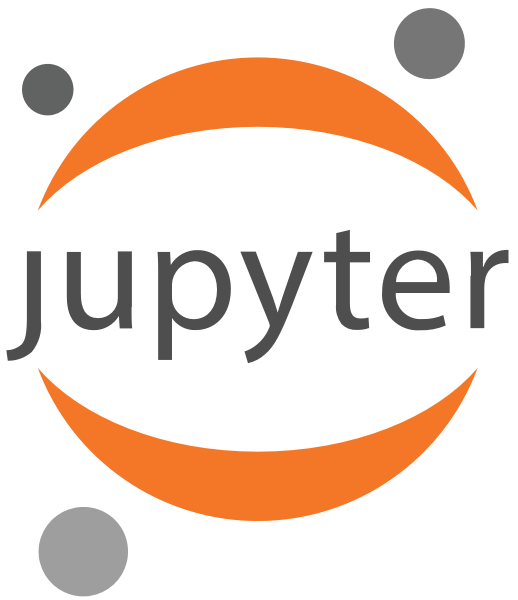 We try to use standard protocols only to allow components to be replaced by components with similar functionality.
Out of
Embargo
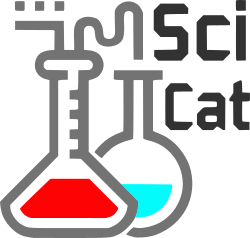 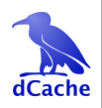 Maxwell
@ DESY
Embargo’ed
Data
Access Controlled internal Catalogue
Synchrotron owned
Storage Spaces
Protected Network
Image adapted from Anton Barty’s slide
|    Open Data at DESY and HIFIS     |     Wetzel – FH SciComp Workshop 2 July 2024
Envisioned data ingestion process
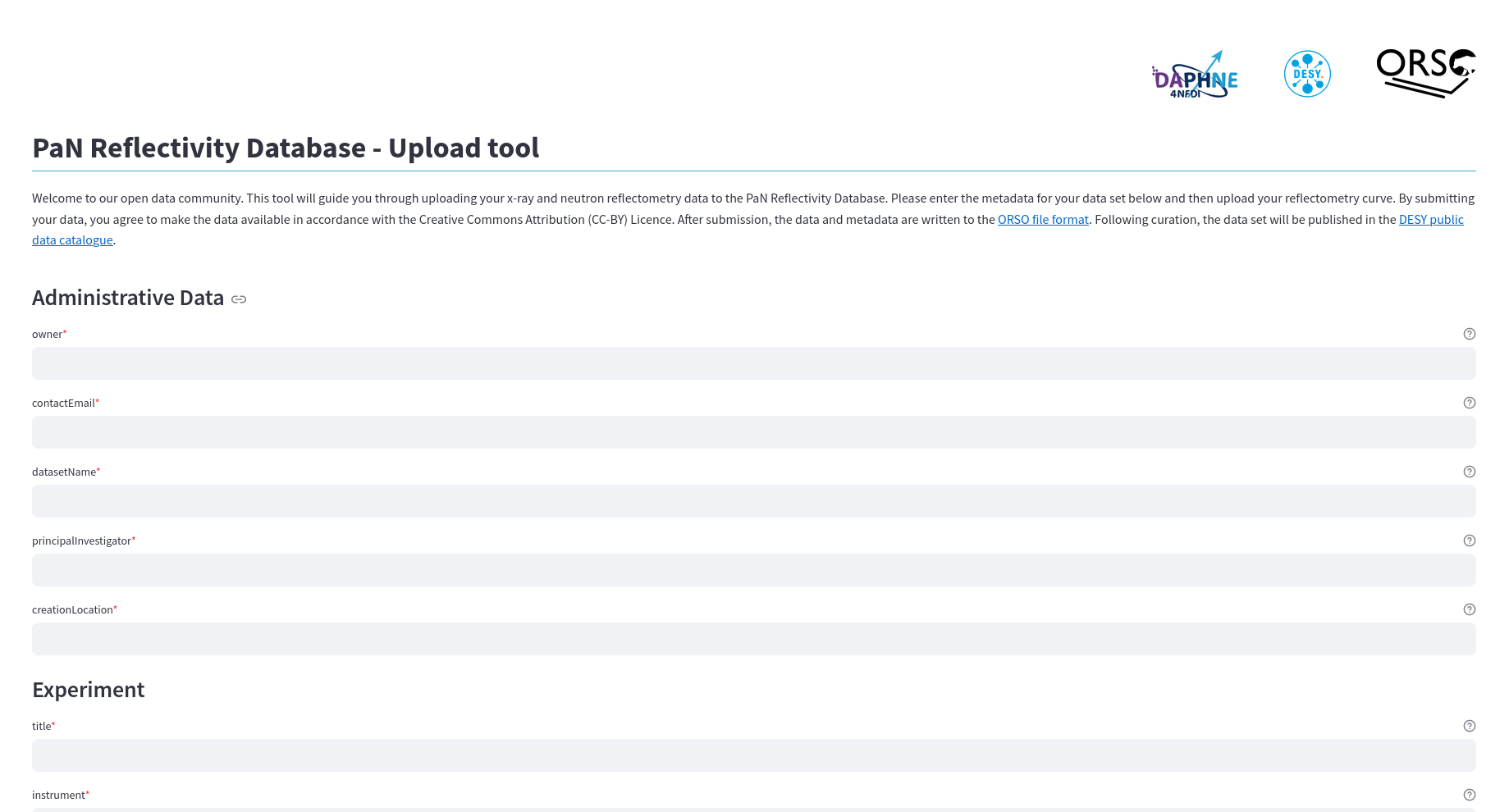 3
1
2
Publishing Process
Open Data
Upload to staging space
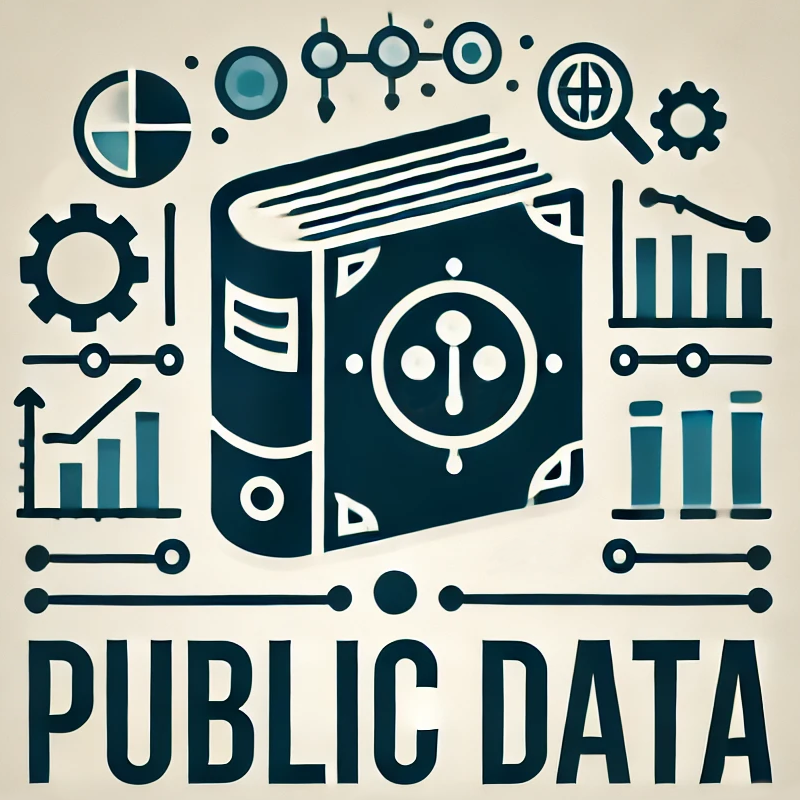 Meta Data can still be extended/modified.
Meta Data
Enrichment
Additional
Manual
Meta Data
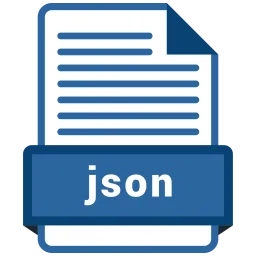 Persistent Space (Frozen)
Data Quality verification
Data is immutable and no longer removable
Meta Data Extraction
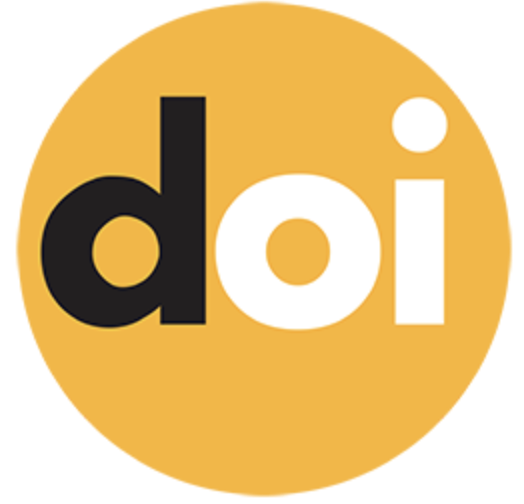 Optional DOI minting
|    Open Data at DESY and HIFIS     |     Wetzel – FH SciComp Workshop 2 July 2024
How does this all look like ?
From high above
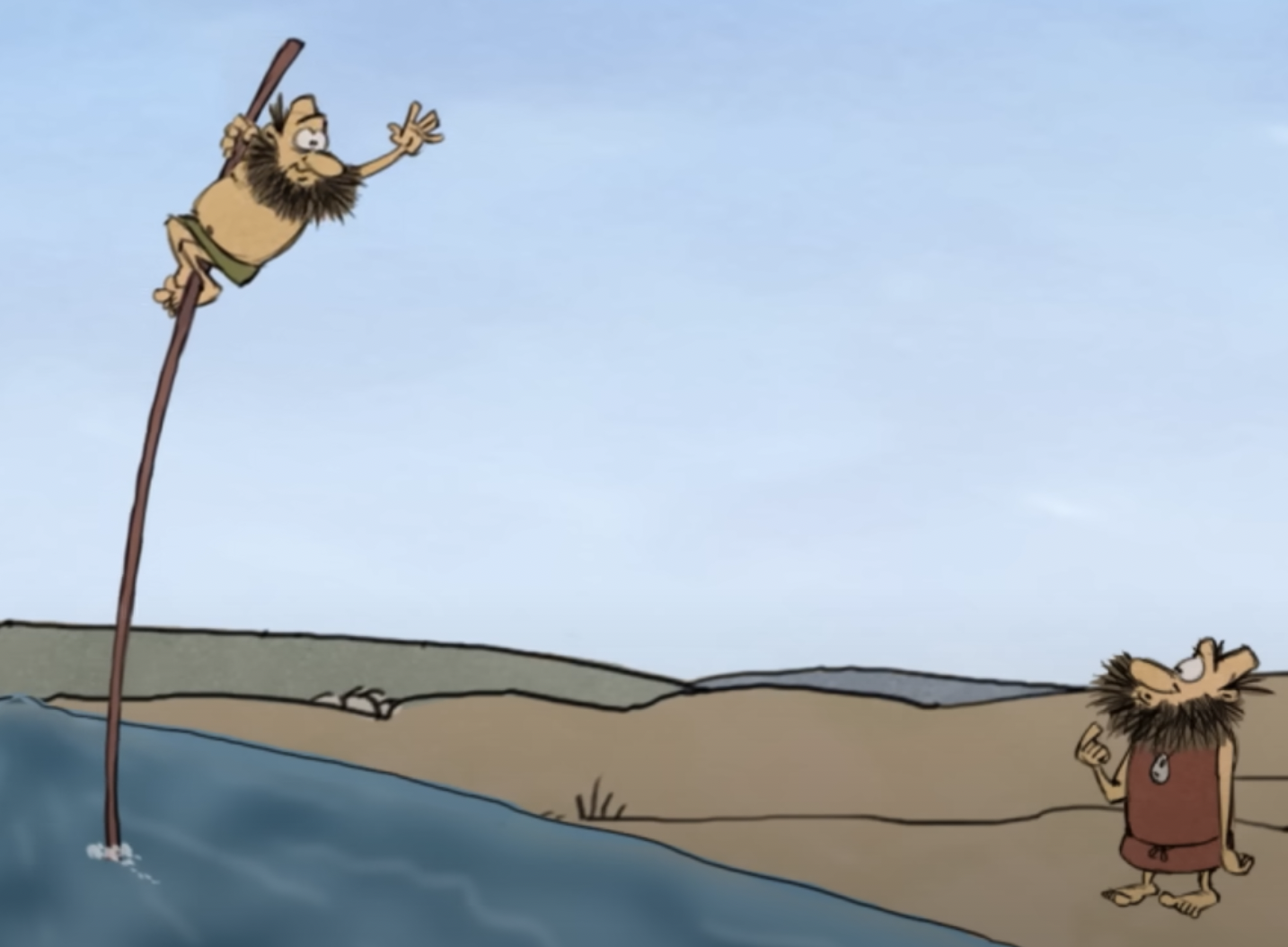 |    Open Data at DESY and HIFIS     |     Fuhrmann, Wetzel       ISGC  2024, Taipei
Hifis-storage.desy.de
The ”drop-box” and final storage space for Open Data
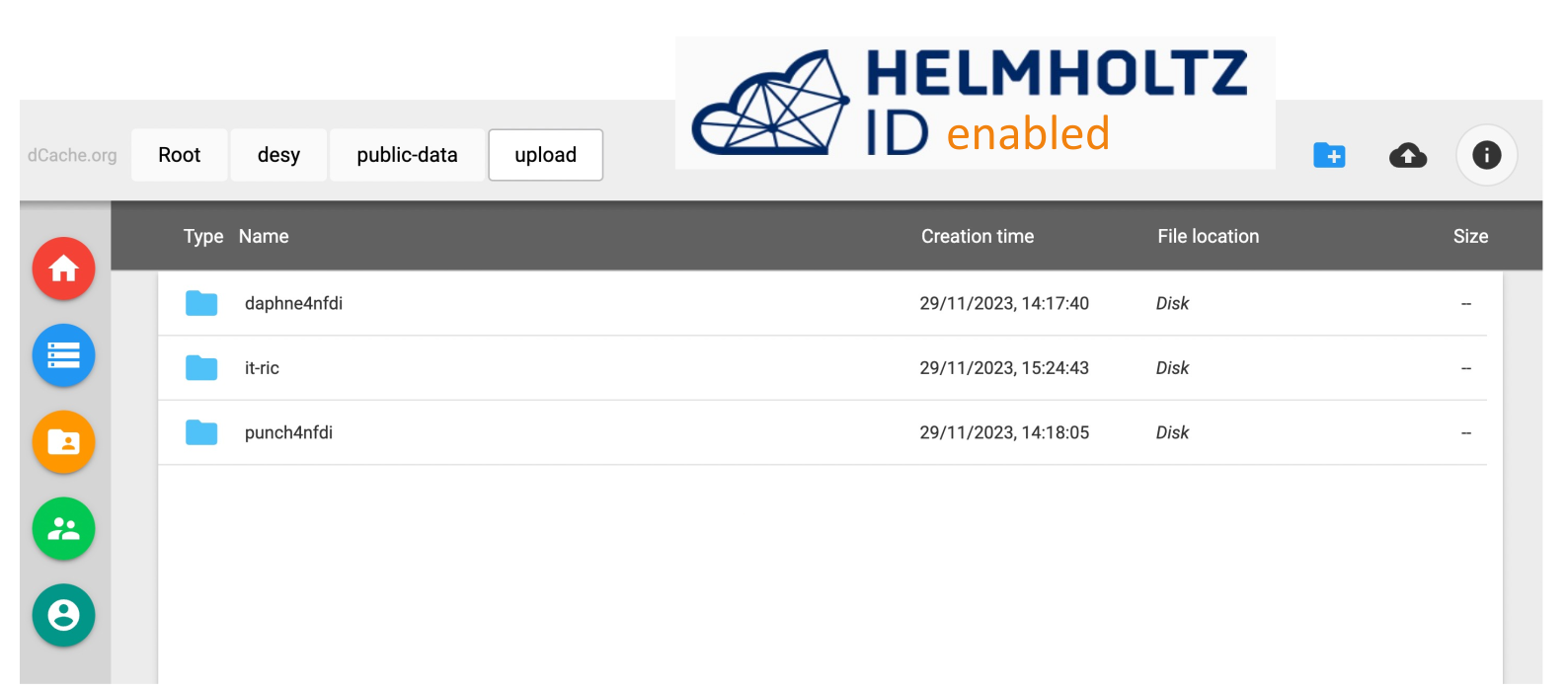 |    Open Data at DESY and HIFIS     |     Fuhrmann, Wetzel       ISGC  2024, Taipei
public-data.desy.de
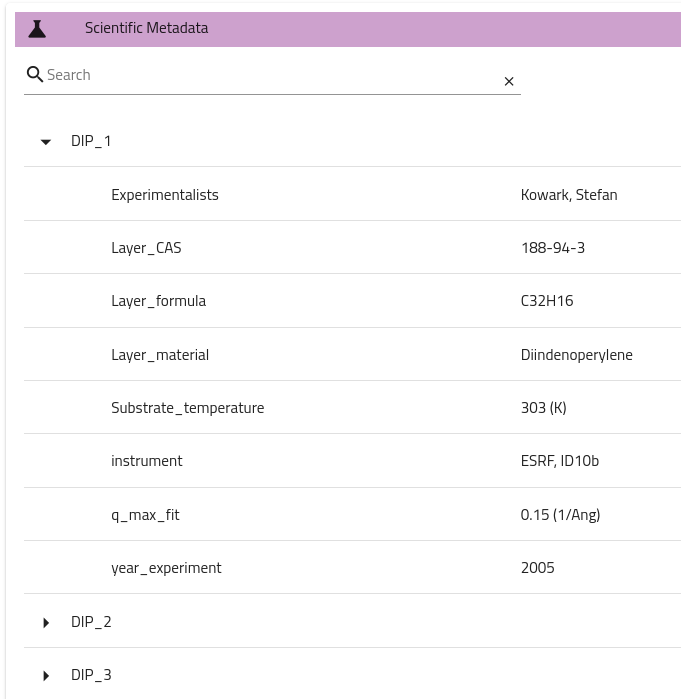 The meta data catalogue
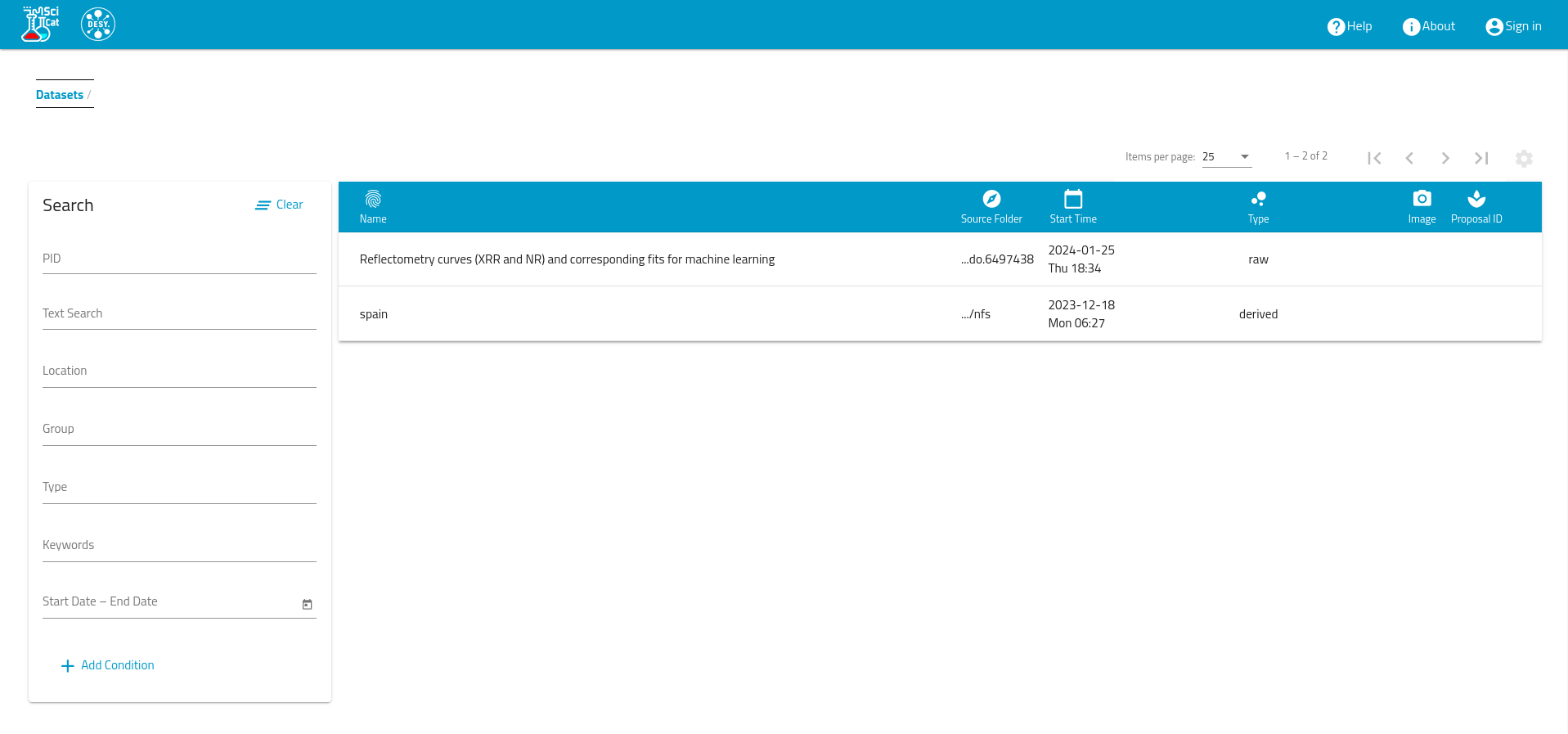 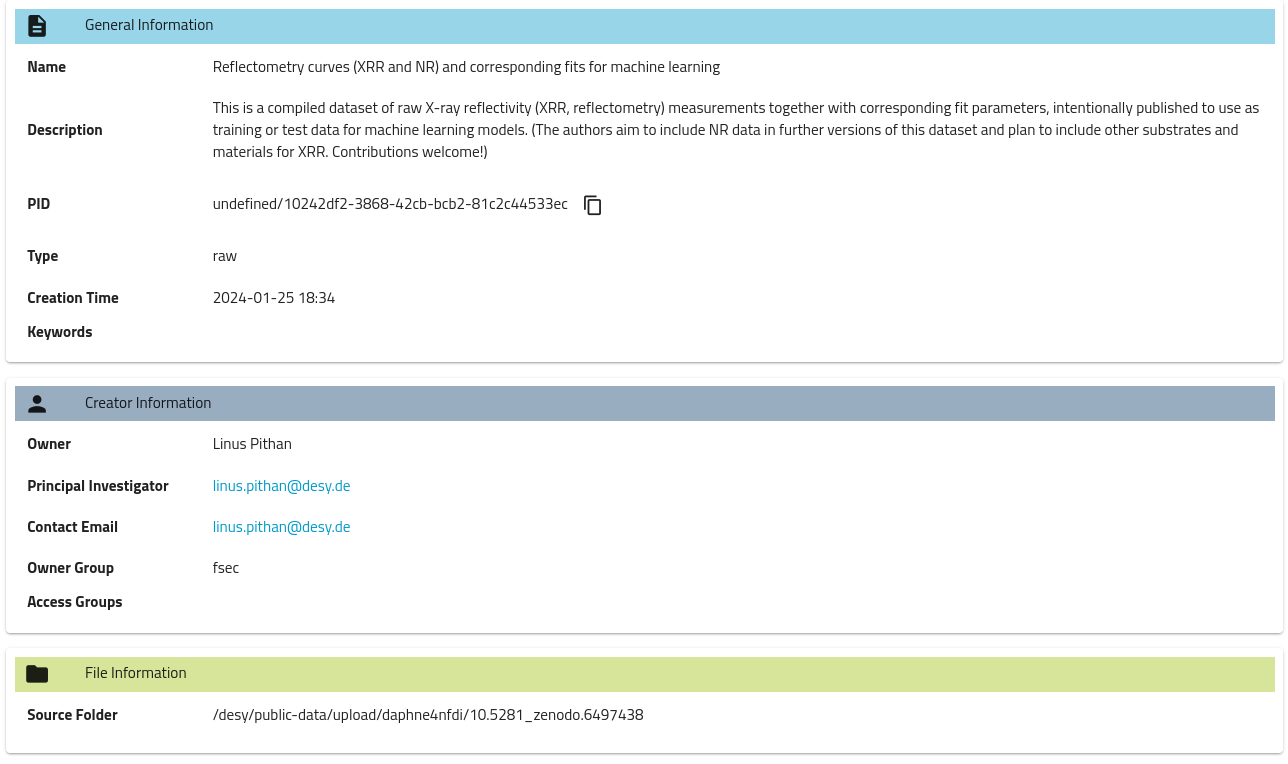 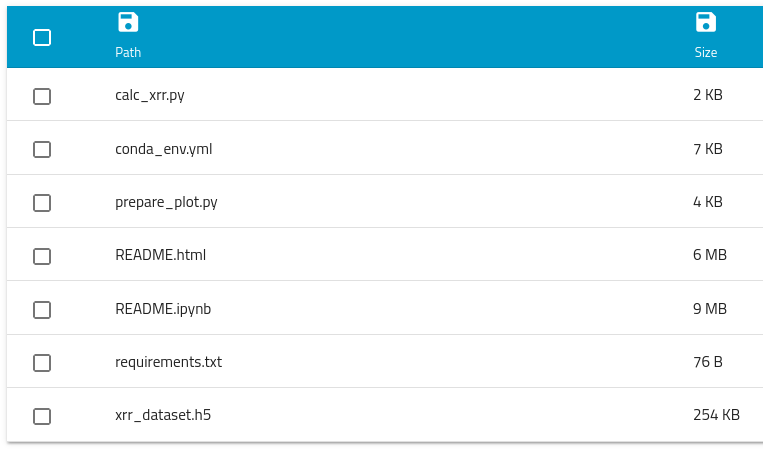 |    Open Data at DESY and HIFIS     |     Wetzel – FH SciComp Workshop 2 July 2024
Visa.desy.de
Select a dataset to be accessible within a virtual machine
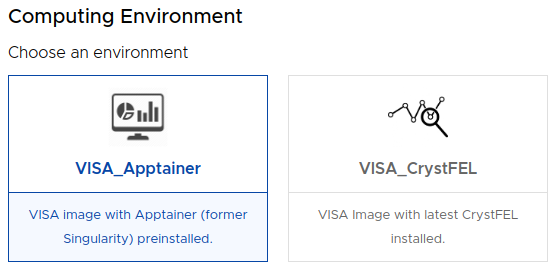 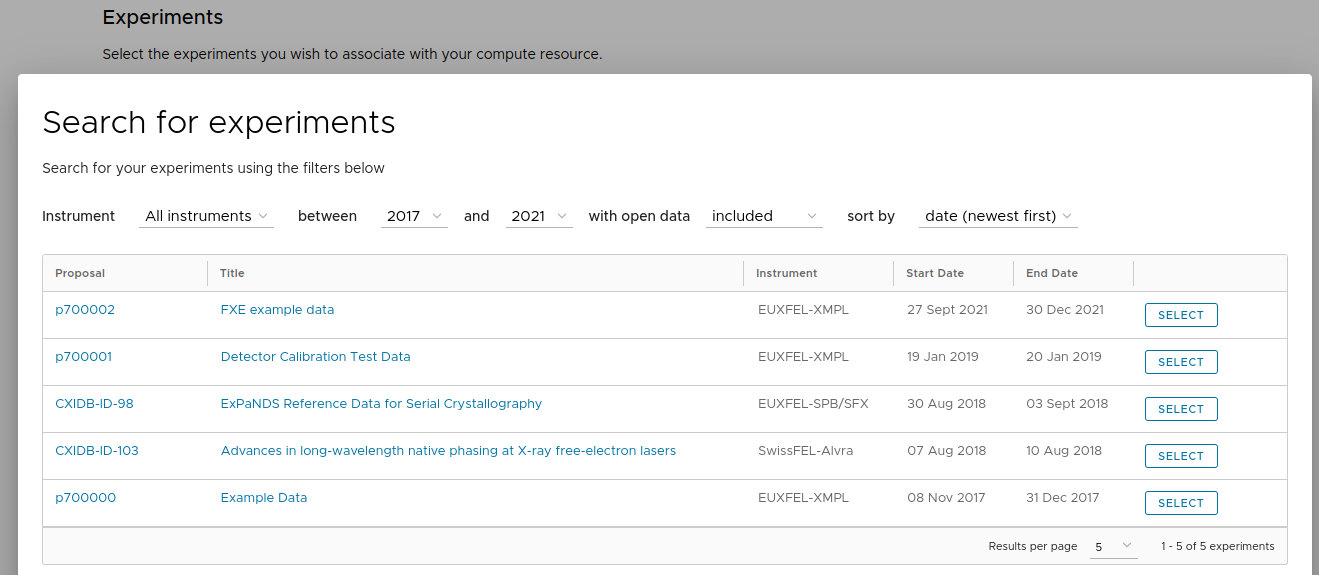 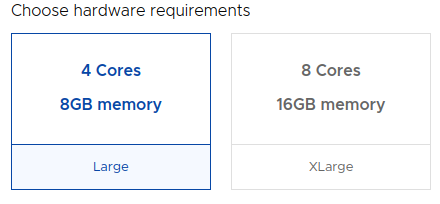 The current VISA database is populated with example datasets.

Real Open Data will be integrated later in 2024 via automated data exports from public-data.desy.de
|    Open Data at DESY and HIFIS     |     Fuhrmann, Wetzel       ISGC  2024, Taipei
Visa.desy.de
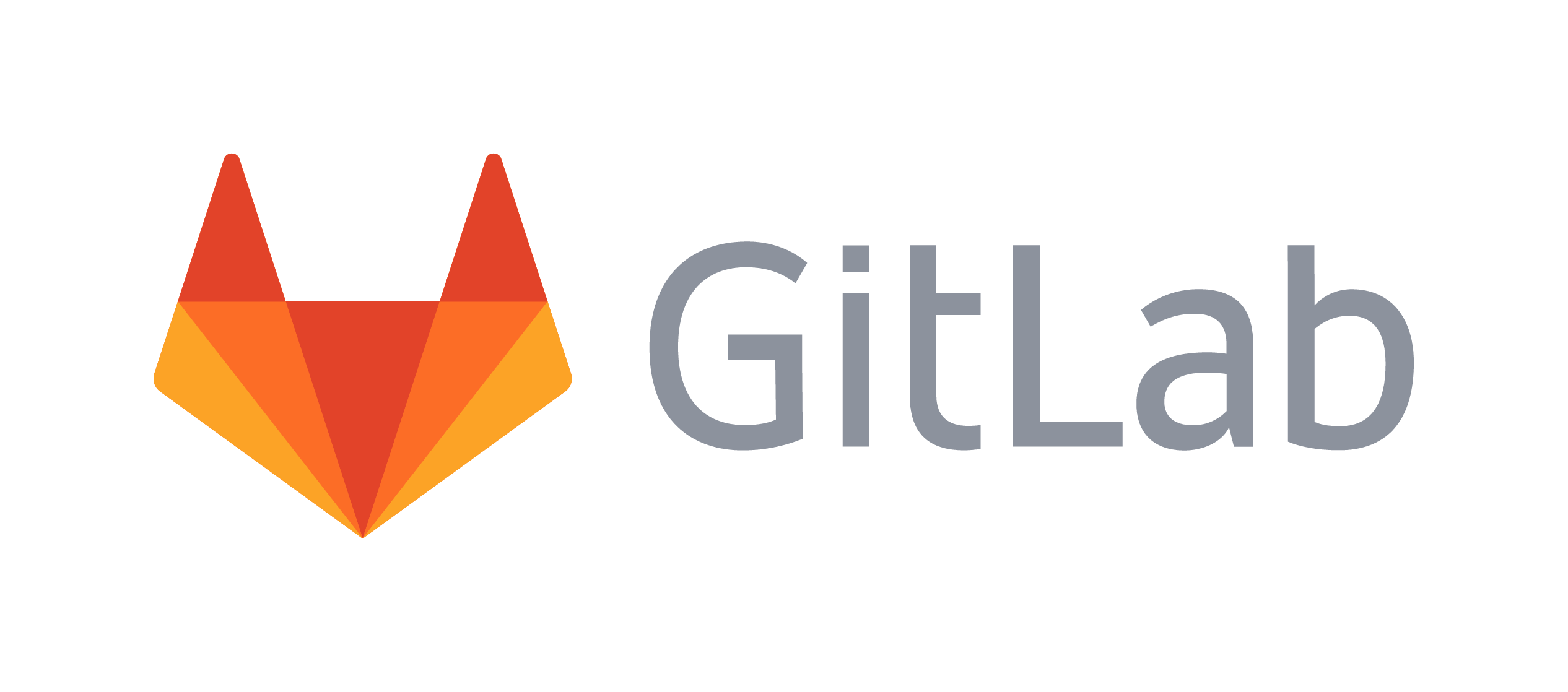 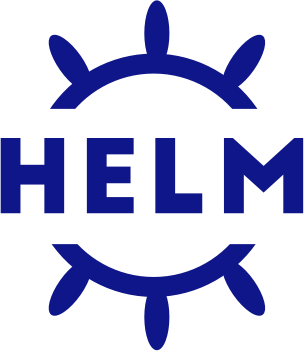 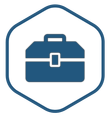 Architecture Overview (Data Analysis Platform)
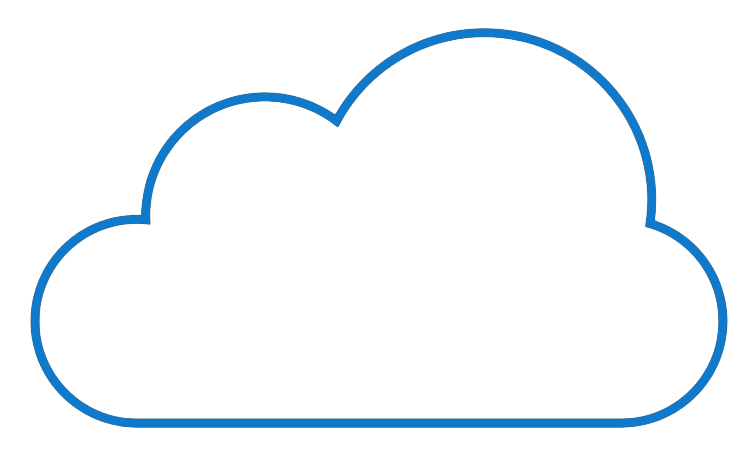 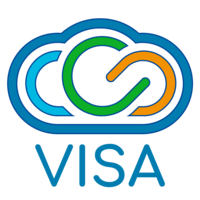 Sources
Git repositories
Helm Charts
Sealed Secrets
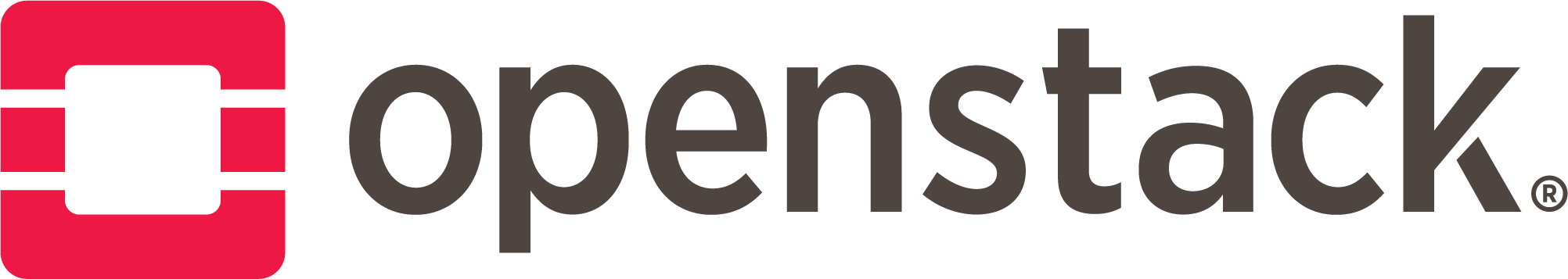 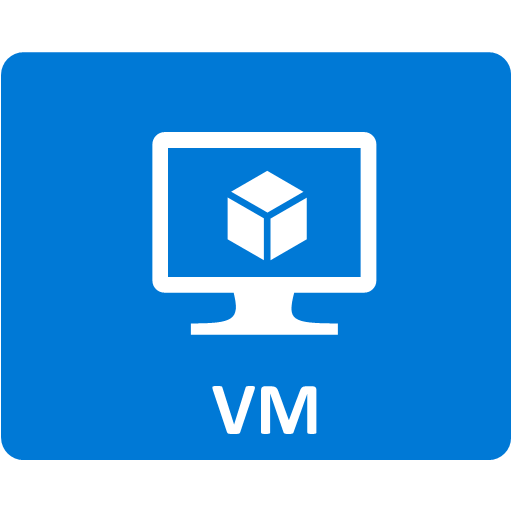 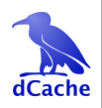 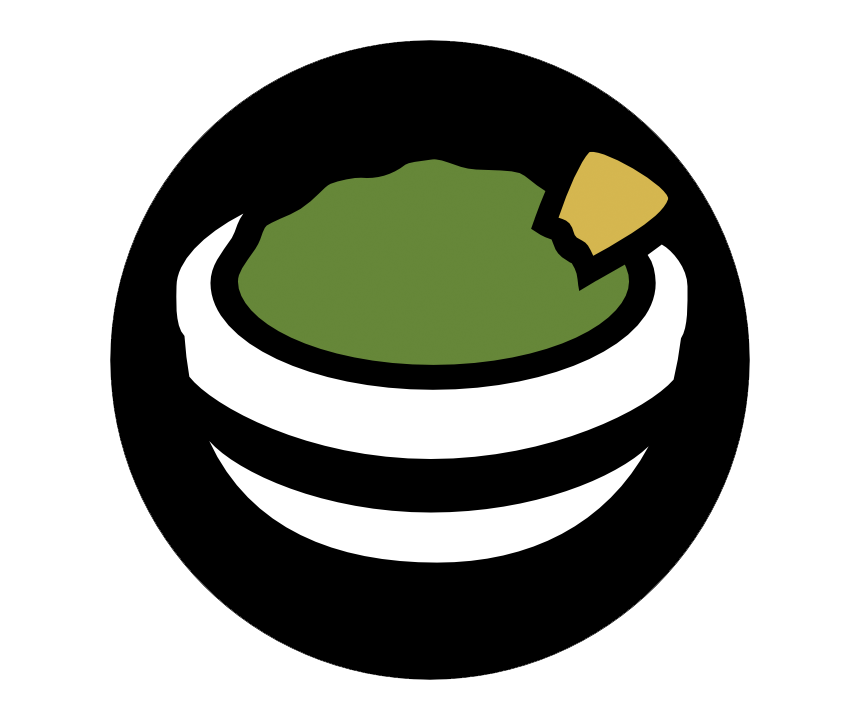 NFS
Data
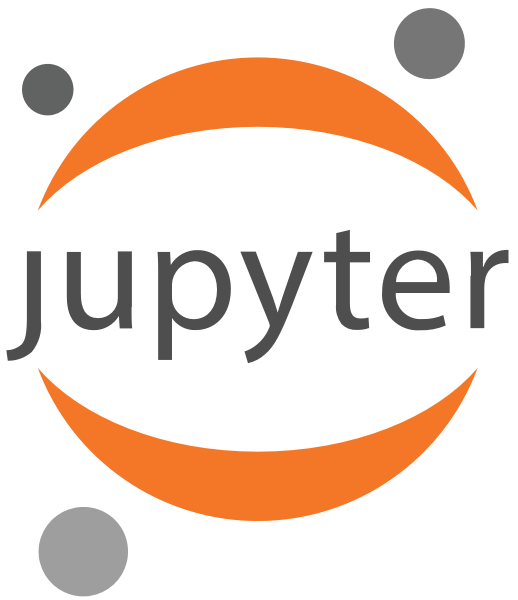 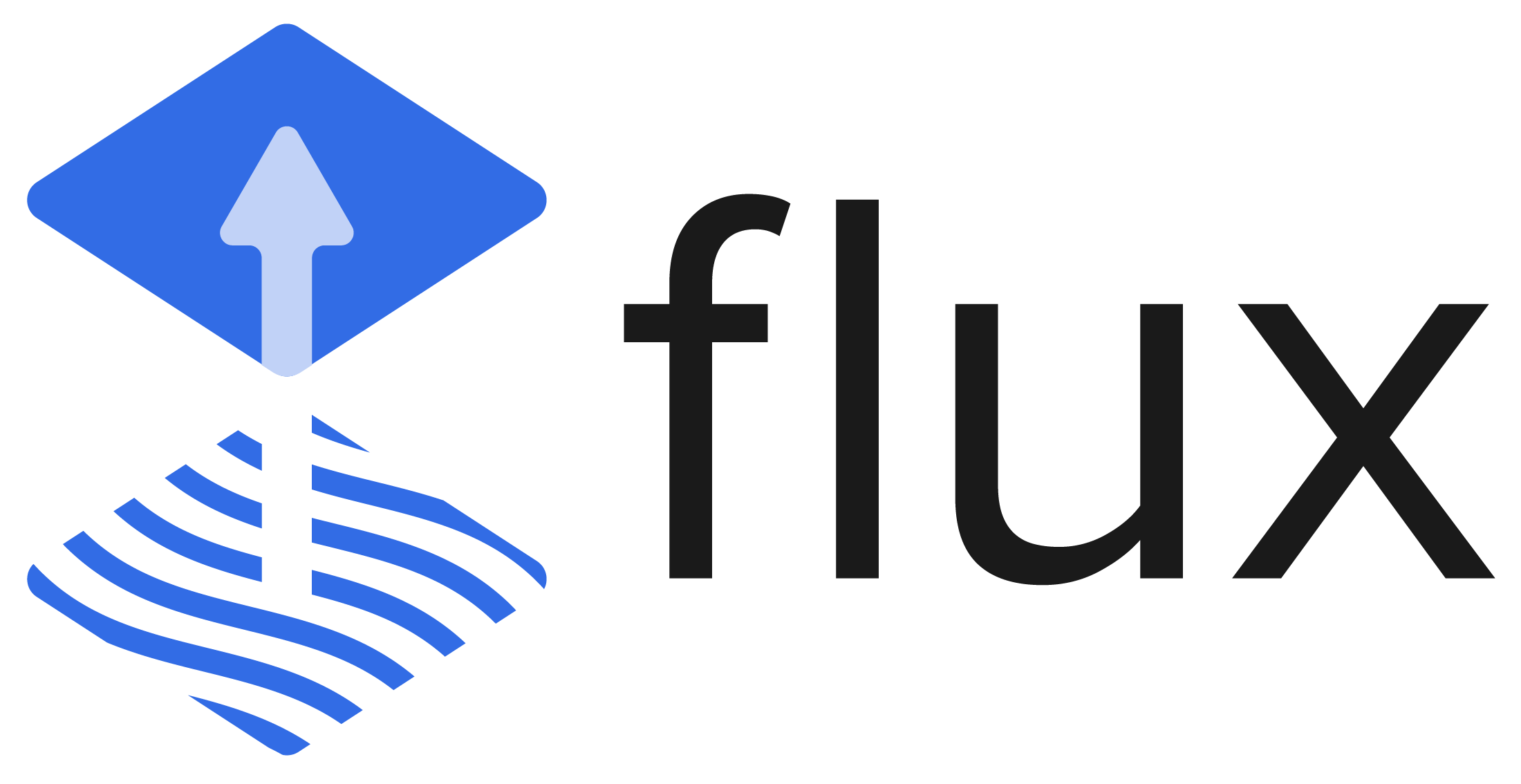 Targets
Clusters
Namespaces
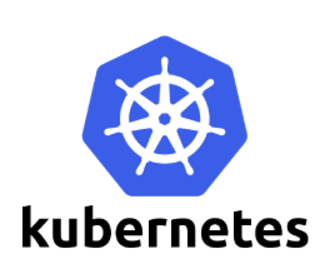 VISA-Jupyter-Proxy
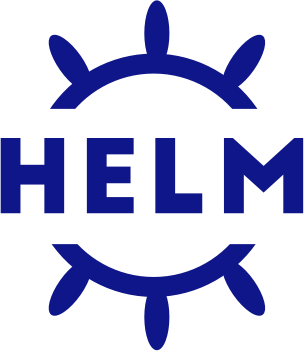 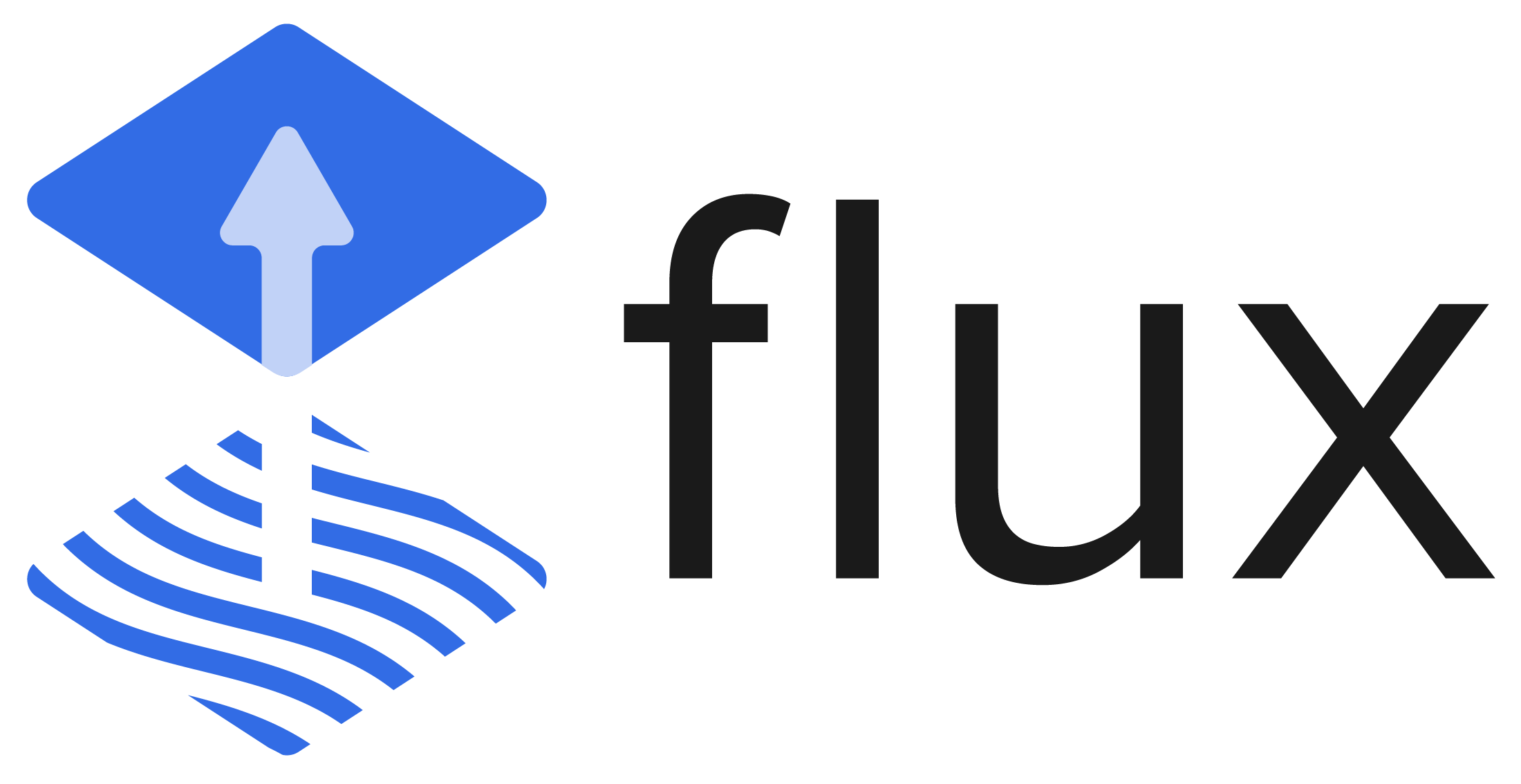 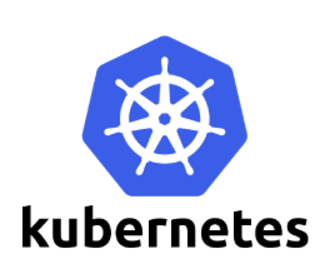 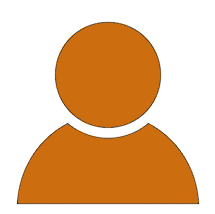 VISA Frontend
Nginx Ingress
VISA-API-Service
VISA-DB
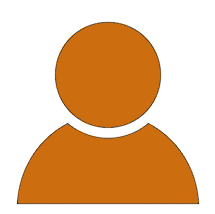 VISA Frontend
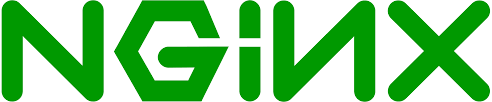 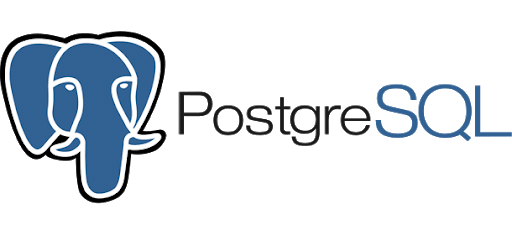 VISA Frontend
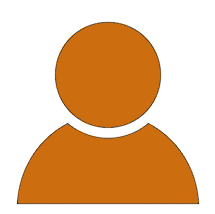 VISA-Web-Service
Serve Frontend App
OIDC, X.509
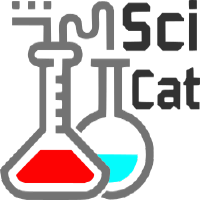 ETL 
Cronjob
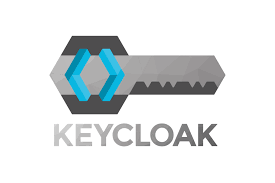 Meta Data Catalogue
VISA-Account-Service
Keycloak
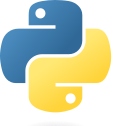 |    Open Data at DESY and HIFIS     |     Fuhrmann, Wetzel       ISGC  2024, Taipei
Visa.desy.de
Analysis software provisioning via Apptainer images
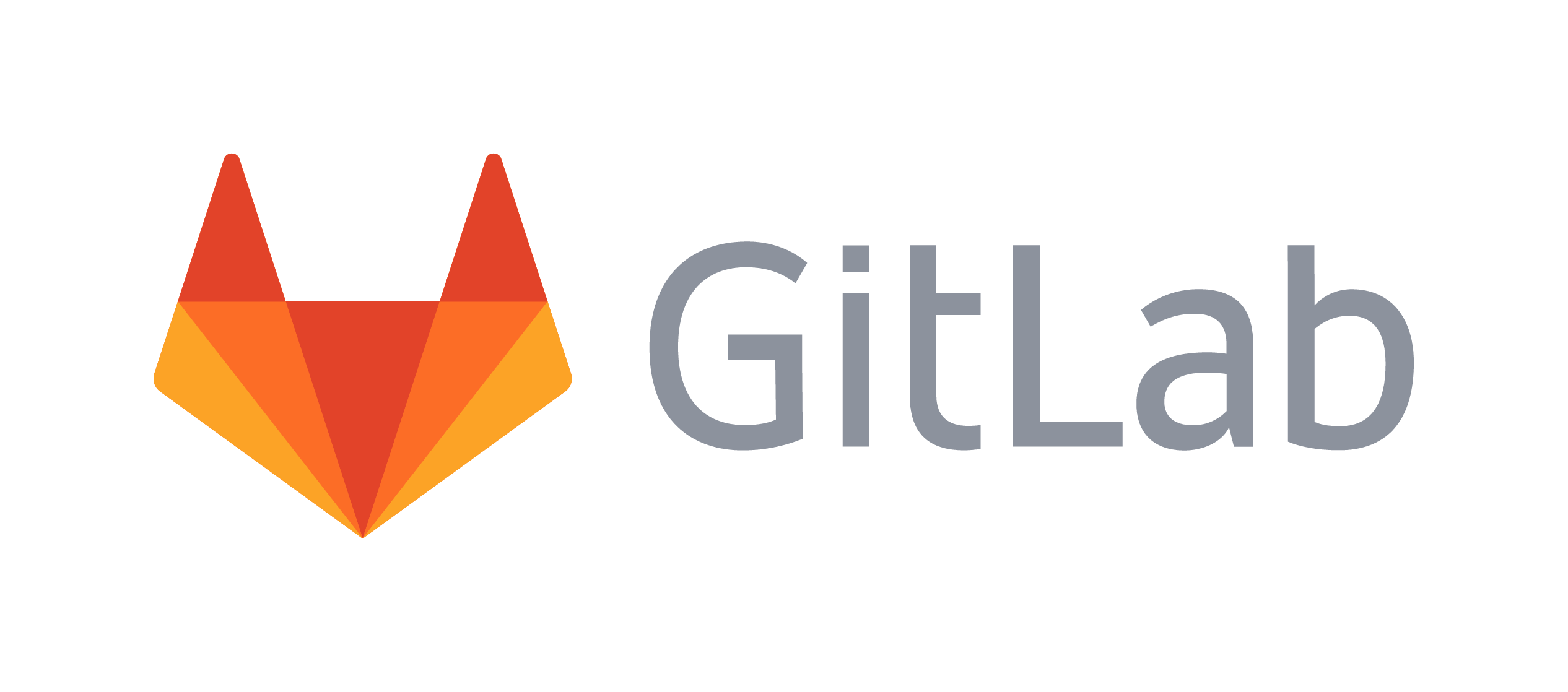 Software in Apptainer images
Many applications already available as Apptainer image from HPC workflows
Built from .def file in CI/CD pipeline
Image publicly available in Gitlab registry
Pulled on application startup 

Application menu entries defined separately in git repository
Seamless integration into the OS applications
Menu entries updated from menu config by cronjob pulls the repository regularly
Seamless updates to the menu by admins
Image 
definition
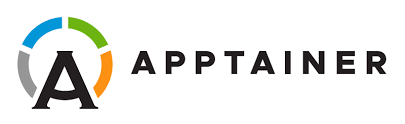 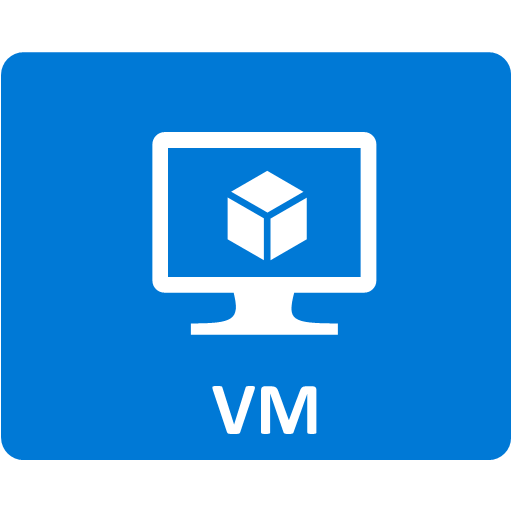 CI/CD
apptainer pull
Container
Registry
git pull
Application
Menu config
|    Open Data at DESY and HIFIS     |     Fuhrmann, Wetzel       ISGC  2024, Taipei
Visa.desy.de
Example: Work via remote desktop connection with graphical interfaces
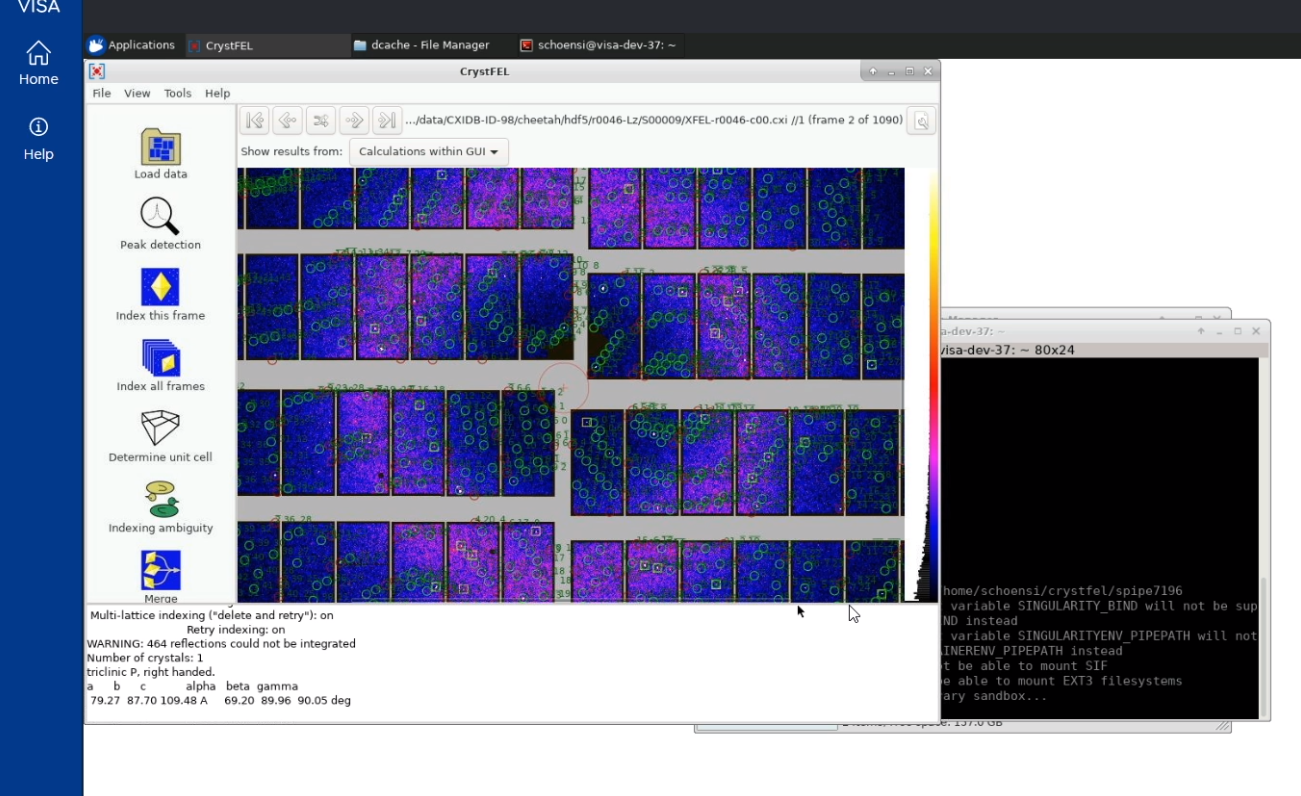 Using CrystFEL Docker Images to run Singularity Container and work with Crystfel 10 Graphical Interface.
CrystFEL is a suite of programs for processing diffraction data acquired "serially" in a "snapshot" manner, such as when using the technique of Serial Femtosecond Crystallography (SFX) with a free-electron laser source. CrystFEL comprises programs for indexing and integrating diffraction patterns, scaling and merging intensities, simulating patterns, calculating figures of merit for the data and visualising the results.
|    Open Data at DESY and HIFIS     |     Wetzel – FH SciComp Workshop 2 July 2024
Thank you
Fuhrmann Patrick, Wetzel Tim
DESY IT
Patrick.Fuhrmann@desy.de, Tim.Wetzel@desy.de